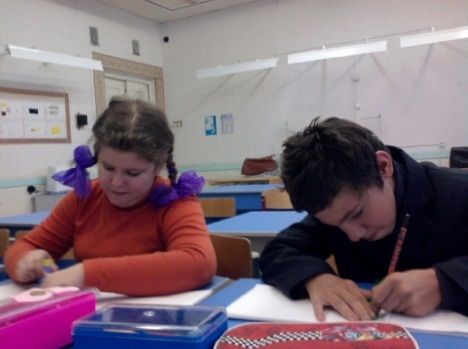 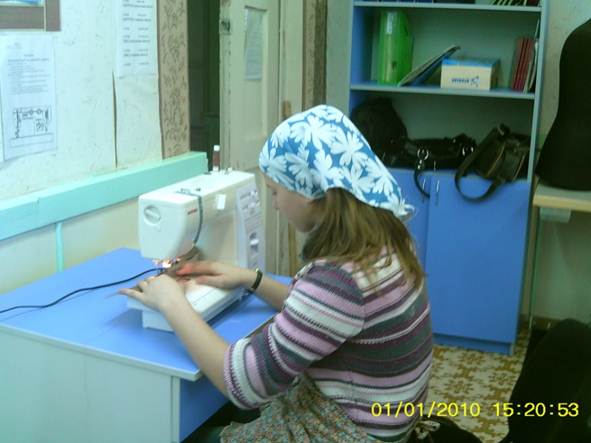 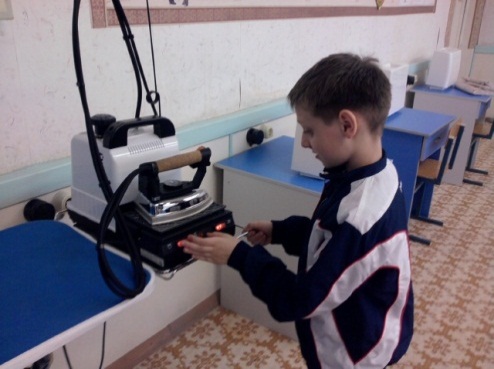 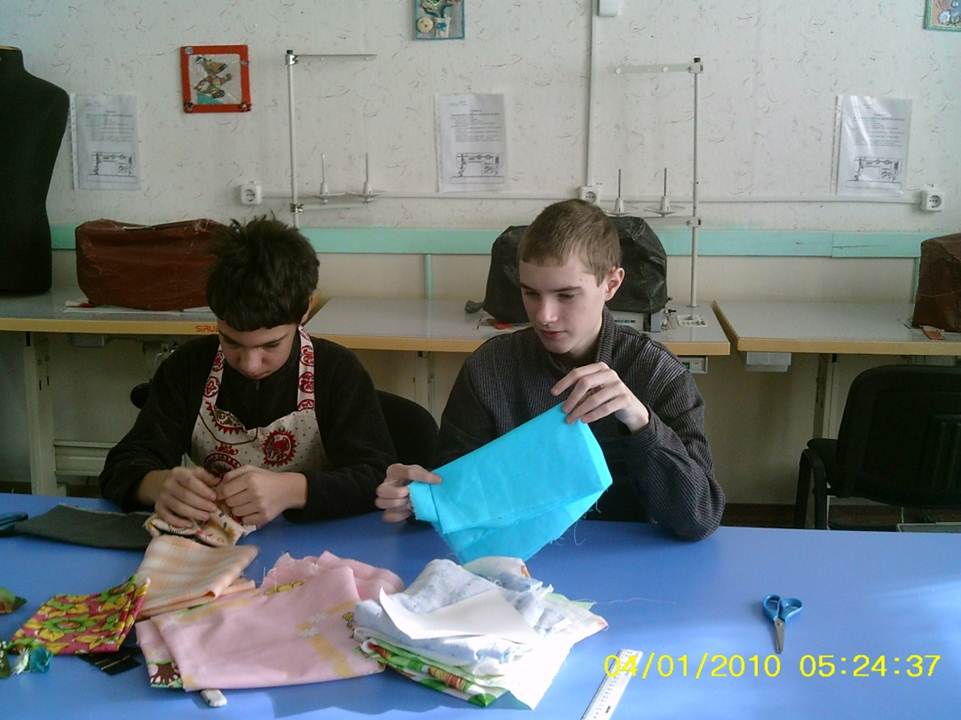 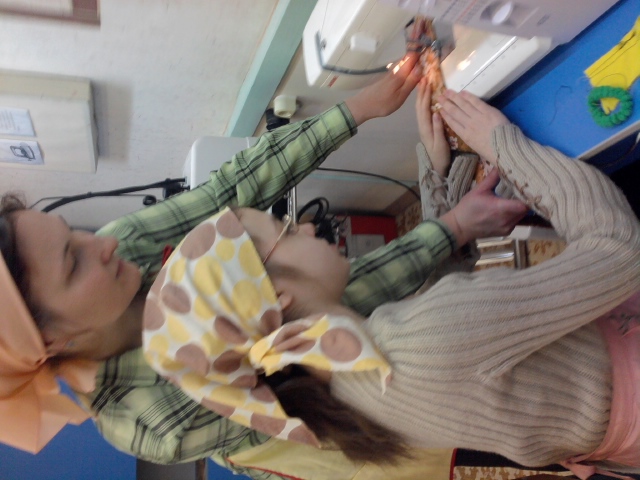 ГБС(К)ОУ ШКОЛА №499 КРАСНОГВАРДЕЙСКОГО РАЙОНА
ПРИХВАТКИ
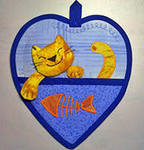 Наглядное пособие 
по трудовому обучению  (швейное дело) 
для 5-6 классов
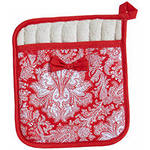 Разработала Тойкка Г.В.
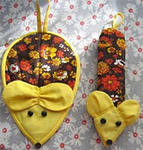 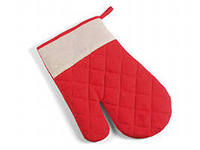 САНКТ-ПЕТЕРБУРГ
2013
Цель и задачи урока
Цель – закрепить представление о назначении и особенностях изготовления  кухонных     прихваток
Задачи
Знать назначение прихваток, требования к ним
Правильно организовать рабочее место для изготовления для прихваток
Знать последовательность изготовления прихватки
Уметь подобрать материал
Подготовить ткань к раскрою
Выполнить раскрой
План занятия
Повторение и закрепление знаний по теме «Прихватка»
Вводный инструктаж
Гимнастика для глаз
Практическая работа
прихватка
Это кухонное приспособление, которое предназначено для удержания горячей посуды. Она защищает руку от ожога.
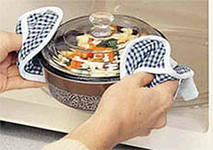 Требования К ИЗДЕЛИЮ
ГИГИЕНИЧЕСКИЕ:

ТЕРМОСТОЙКОСТЬ (ПЛОХО ПРОПУСКАЕТ ТЕПЛО)
ЛЕГКО СТИРАЕТСЯ
УДОБНО УДЕРЖИВАЕТСЯ В РУКЕ

ЭСТЕТИЧЕСКИЕ:
ДЕКОРАТИВНОСТЬ
АККУРАТНОСТЬ
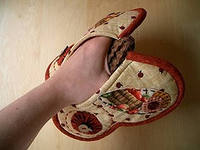 Форма ПРИХВАТОК МОЖЕТ БЫТЬ РАЗНООБРАЗНОЙ
ПРИХВАТКИ ПРОСТОЙ ГЕОМЕТРИЧЕСКОЙ ФОРМЫ
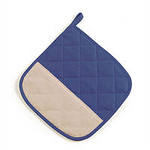 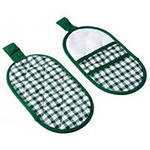 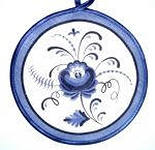 ПРИХВАТКИ СЛОЖНОЙ ФОРМЫ, ФИГУРНЫЕ
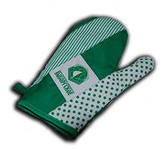 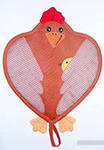 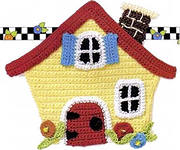 Назовите, какие виды отделки использовали для украшения  прихваток на  Рис. 1-3
ОТДЕЛКА
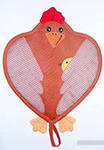 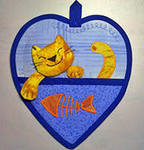 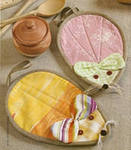 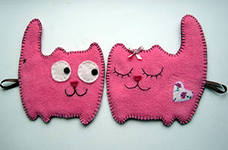 Рис. 1
Аппликация, кант
Вышивка, аппликация
Рис. 2
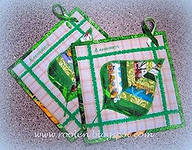 Рис. 3
Кант, тесьма, аппликация, лоскутное шитье
Какой вид отделки будете использовать вы в своих изделиях ?
Вот такие прихватки сшили наши ученики в прошлом 2011-2012 году
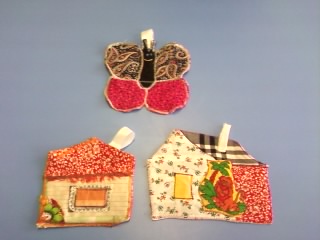 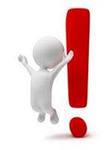 А на этой страничке будут ваши работы
План работы по изготовлению прихватки
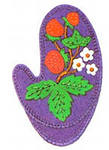 Исправьте последовательность операций
Проверьте
1.   Изготовить выкройку
2.   Подобрать материал
3.   Раскроить детали
4.   Создать эскиз
5.   Сшить изделие
5.1.   Выполнить отделку
5.2.   Стачать
5.3.   Сметать
6.    Проверить качество изделия
7.     Выполнить ВТО
3
2
4
1
5
5.3
5.2
5.1
7
6
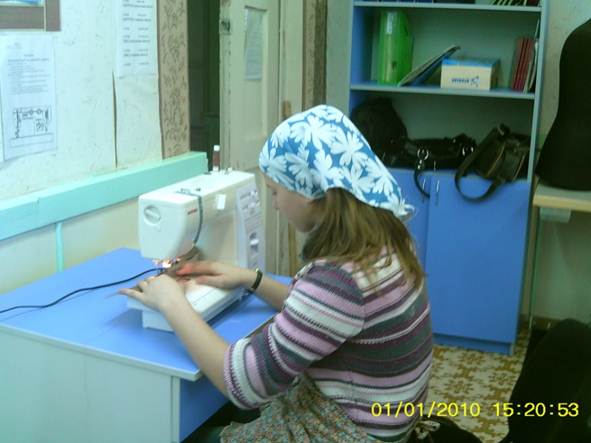 Подбор материала, ПОДГОТОВКА ТКАНИ К РАСКРОЮ
Для прихваток используют плотную термостойкую ткань.     (Что это значит?) 
Для дополнительной термостойкости пользуются прокладочным материалом.
Ткань и отделка должны красиво сочетаться по цвету и фактуре
Инструменты и приспособления, материал

Карандаш (портновский мел)
Детали выкройки
Булавки
Ножницы
Лоскутки ткани
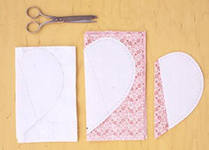 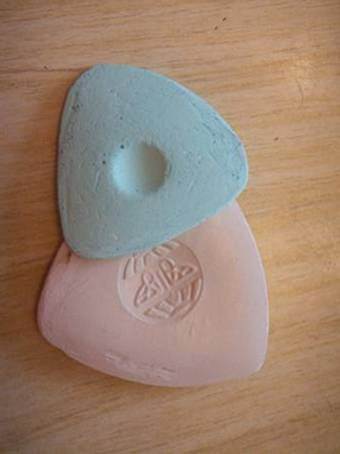 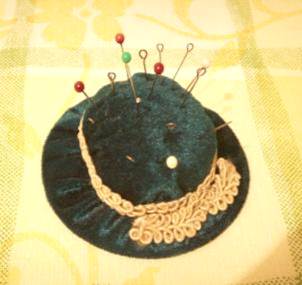 ДЕТАЛИ
Основная деталь 2 шт.
Прокладка 1 шт.
Обтачки (в зависимости от модели)
Отделочные материалы (согласно эскизу)
2
1
3
Раскрой
Детали выкройки на ткани располагается с учетом направления нити и припусков на швы (5-7 мм.). Раскладка должна быть экономной.
Повторим основные требования охраны труда
Что надо сделать перед работой?
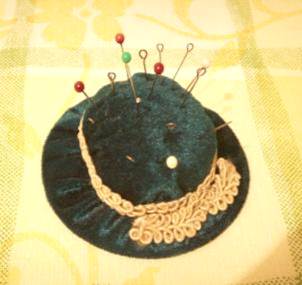 Сосчитать количество иголок и булавок  в игольнице
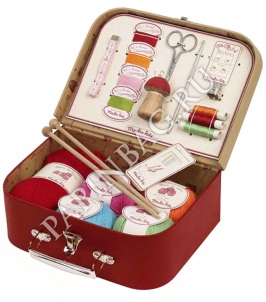 Положить инструменты и приспособление в отведенное для них место
Что над делать во время работы?
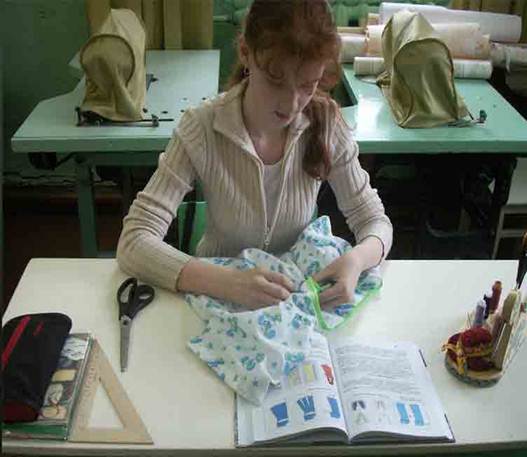 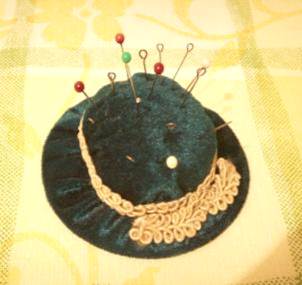 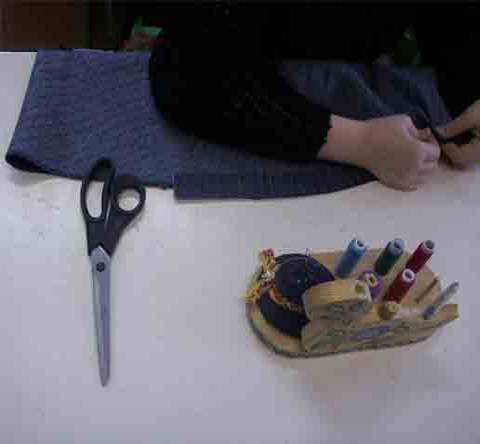 Булавки
Вкалывать только в игольницу
Содержать в чистоте рабочее место
Класть ножницы справа с сомкнутыми лезвиями
Следить за осанкой
Что надо сделать по окончании работы?
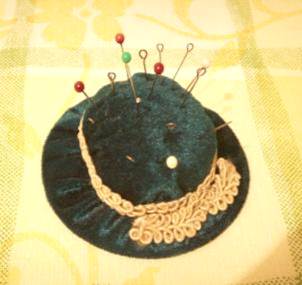 Сосчитать количество булавок
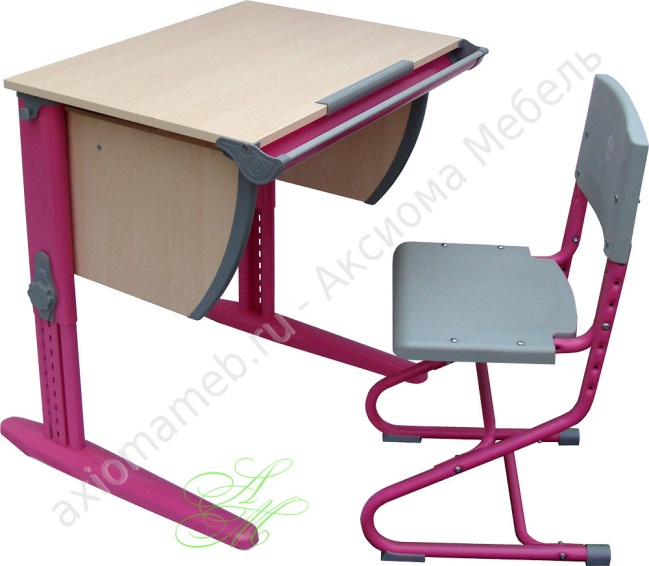 Убрать рабочее место
ГИМНАСТИКА ДЛЯ ГЛАЗ
Давайте приступим к выполнению практической работы «Подготовка к раскрою и раскрой прихваток»
Желаю успеха!
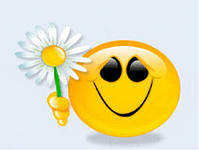 Подведем итоги занятия.
На уроке мы  выяснили:
Что такое прихватка?
Какой формы они могут быть?
Из каких материалов их шьют? 
Назовите детали выкройки прихватки
Какие технологические этапы изготовления прихватки мы выполнили?
Какие нам еще предстоит выполнить?
Назовите технические условия для раскладки выкройки на ткани.
Поднимите руки те, кто полностью справился с заданием, те выполнил раскрой изделия.
Перечислите, с какими трудностями вы столкнулись, какие ошибки были допущены при выполнении практической работы

МОЛОДЦЫ!
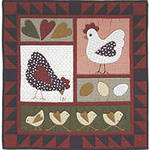 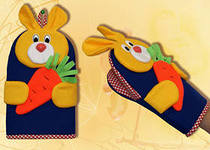 Возможности презентации
Достоинством ИКТ является доступ к обширным Интернет-ресурсам, с помощью которых учитель может качественно подготовить урок.
 Презентации  очень наглядны и позволяют сделать учебный материал более доступным для учащихся. Коррекция  развития памяти,  мышления, связной речи происходит более интенсивно, вследствие чего сокращается время на закрепление  и изучение программного материала. 
Иллюстрации комплексов упражнений для опорно-двигательного аппарата, органов зрения, регуляции дыхания и т.п. позволяют на уроках активнее осуществлять  валеологическое воспитание детей. 
Применение современных ИКТ повышают у школьников интерес к процессу обучения, способствуют социализации в современном  компьютеризированном обществе.